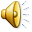 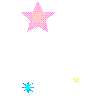 Внеклассное мероприятие
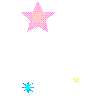 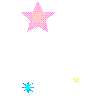 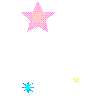 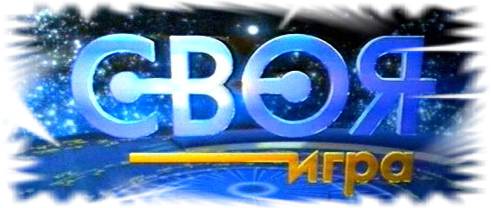 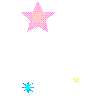 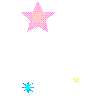 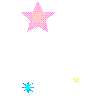 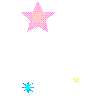 по физике
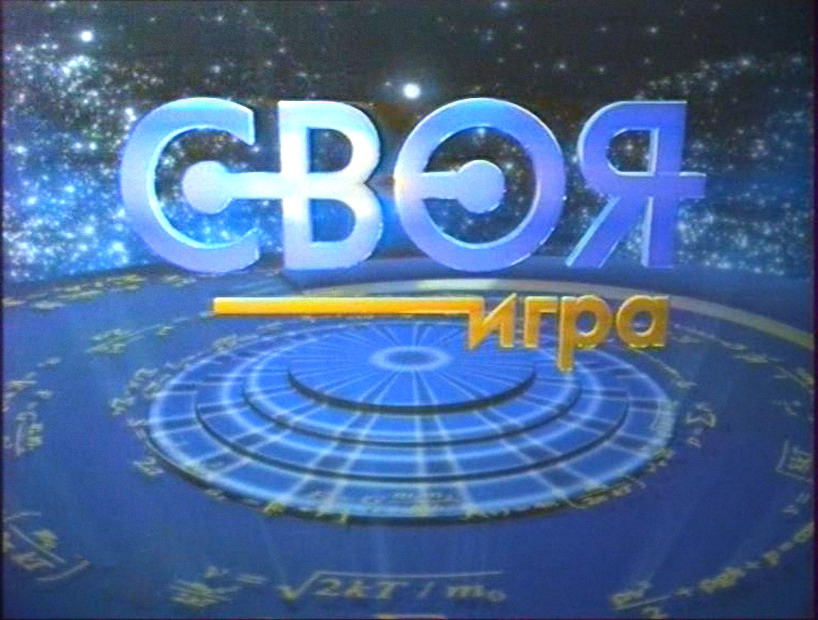 Своя игра
Физики шутят
100
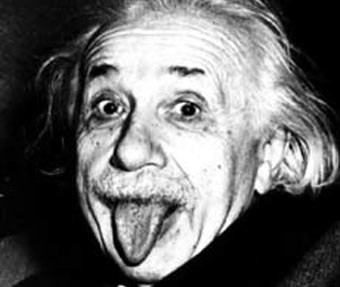 Альберт Эйнштейн
Физика в кино и сказках
100
Покажите на себе какого роста была Дюймовочка.
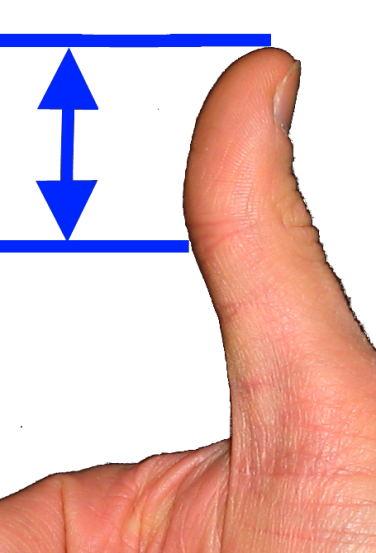 Дюйм происходит от 
нидерландского duim — 
большой палец
Учёные-физики
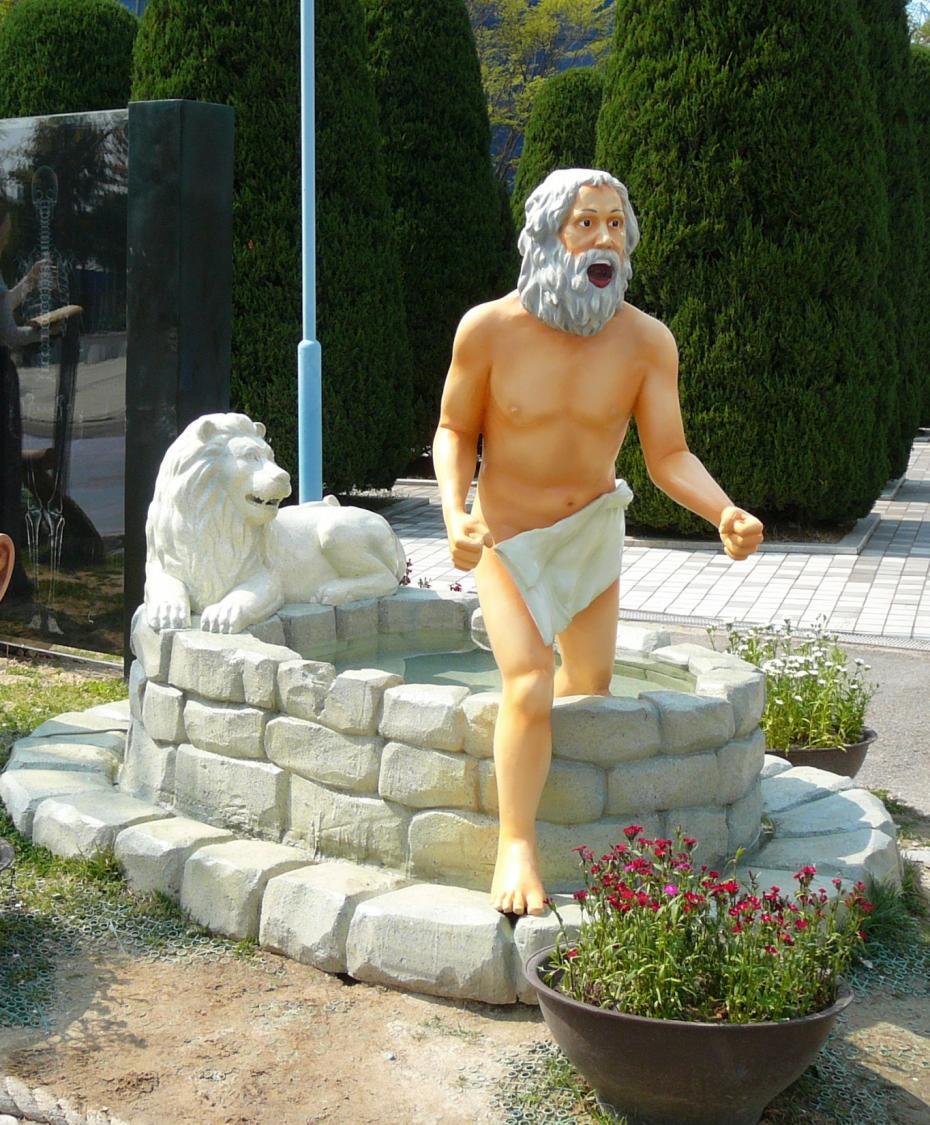 100
Эврика!
Эврика!
Архимед
Физика в картинках
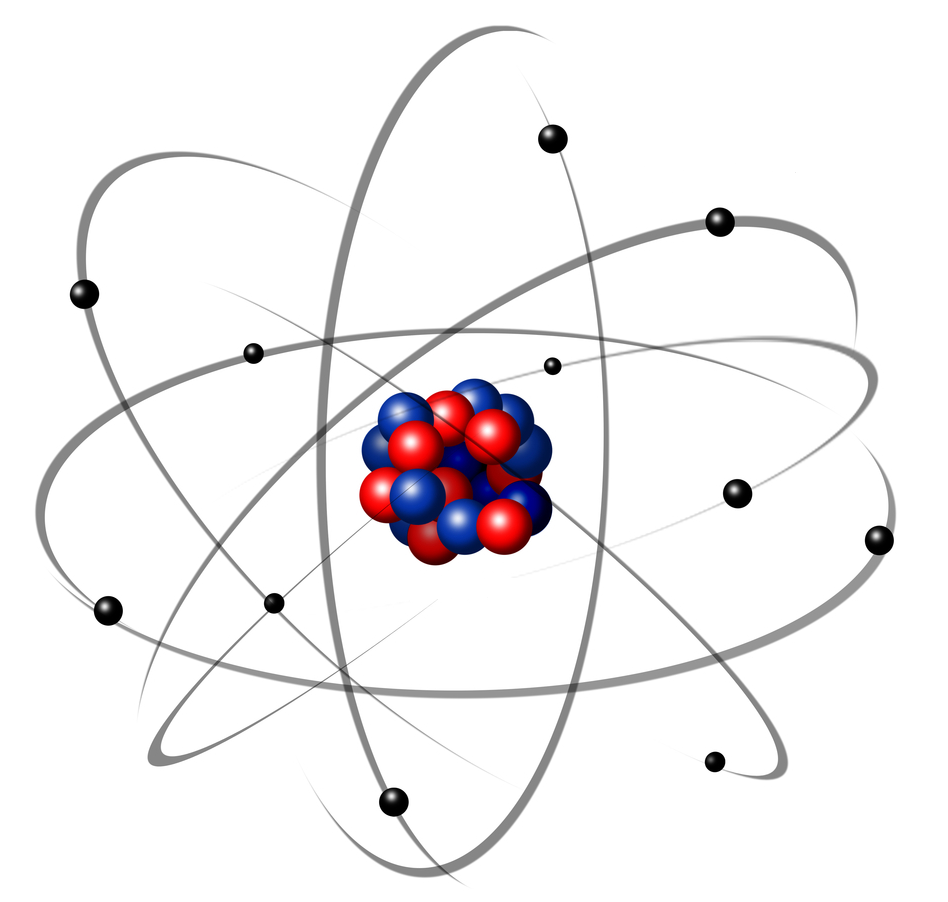 100
Планетарная
Физика дома
100
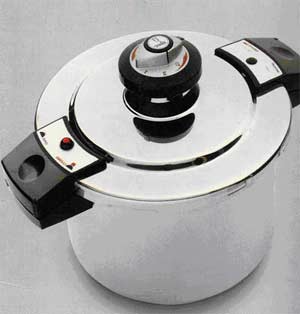 Почему в скороварке еда готовится быстрее?
Физики шутят
200
Некоторые физики этот закон в шутку трактовали так:
Как аукнется, так и откликнется
3 закон Ньютона
Физика в кино и сказках
200
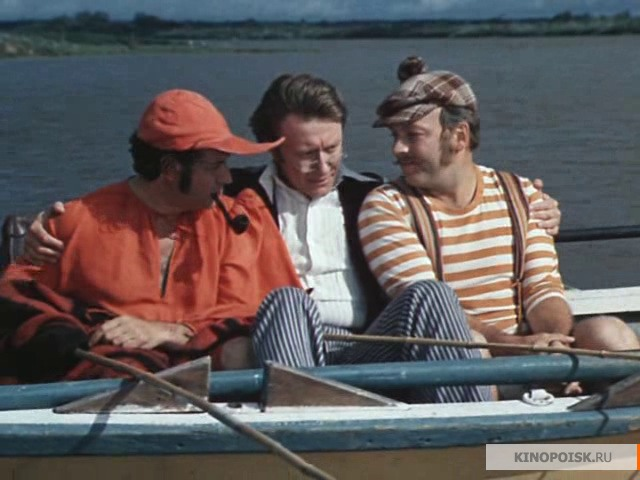 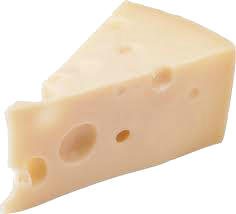 Диффузия
Учёные-физики
200
Мудрецы в древности говорили, что притягиваться могут 2 противоположности. Кто впервые сформулировал эти слова на языке физической формулы?
–
+
Физика в картинках
200
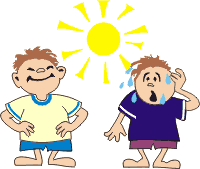 От белой майки солнечные лучи 
отражаются, а черной поглощаются
Физика дома
200
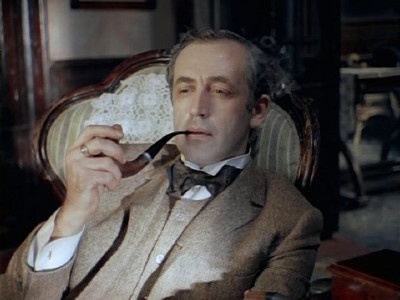 Поглощая часть теплоты 
не дает стакану лопнуть.
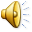 Физики шутят
300
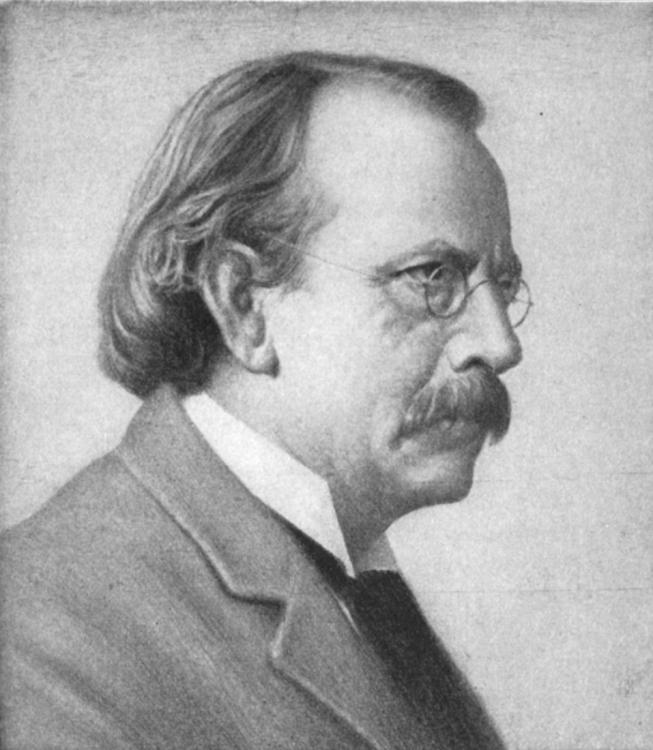 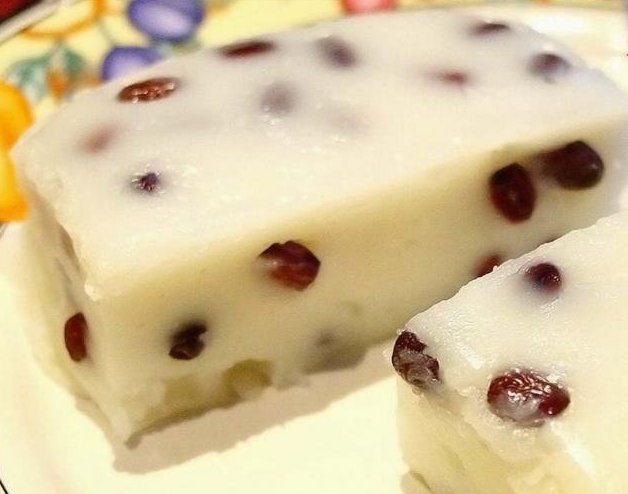 Джозеф Томсон
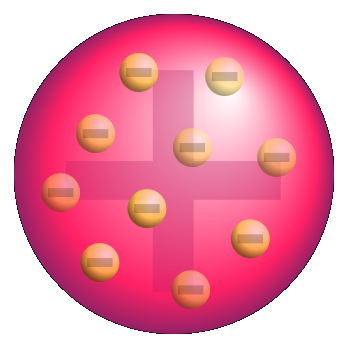 Пудинг с изюмом
Физика в кино и сказках
300
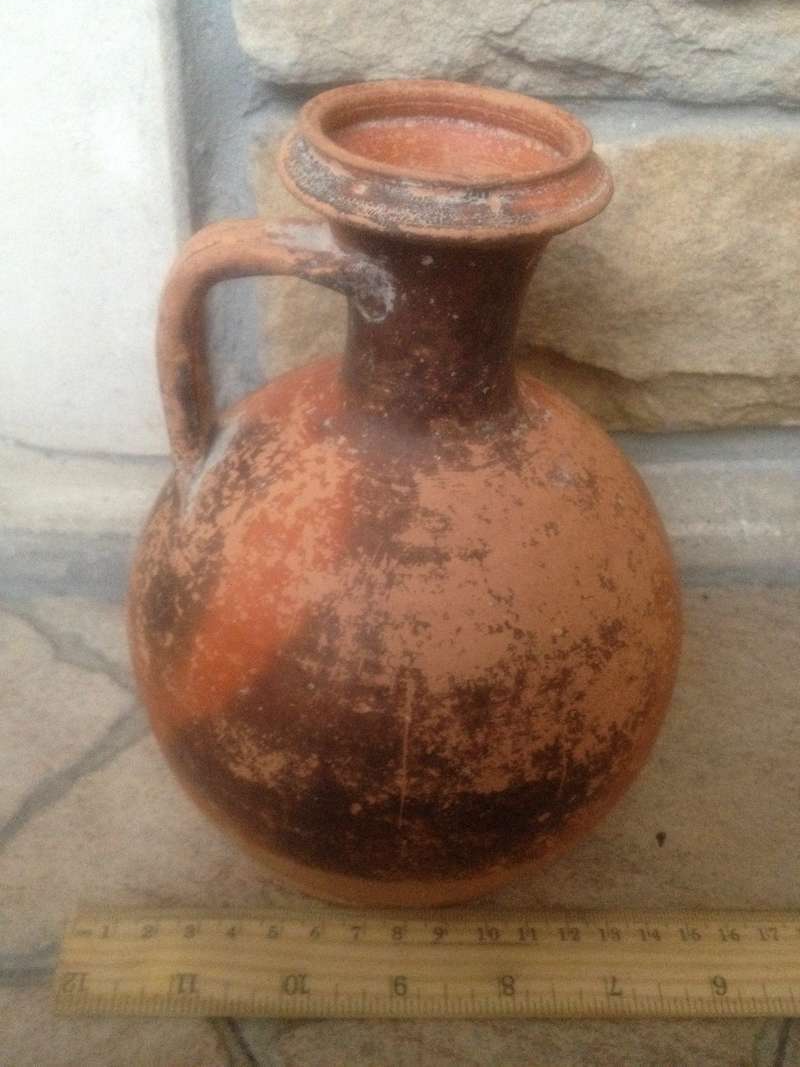 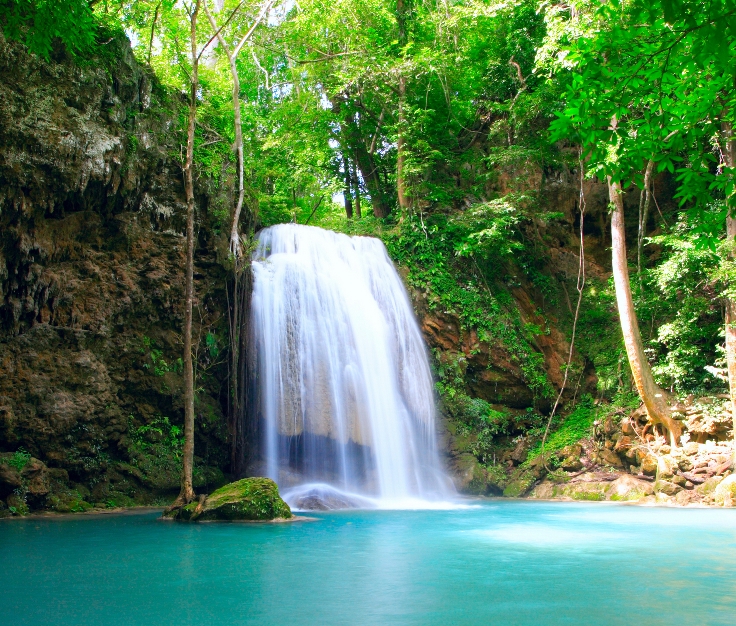 Обернуть кувшин 
мокрой тряпкой
Учёные-физики
300
Архимед утверждал: "Дайте мне точку опоры и я сдвину землю!". Каким простым механизмом он собирался воспользоваться, чтобы это сделать?
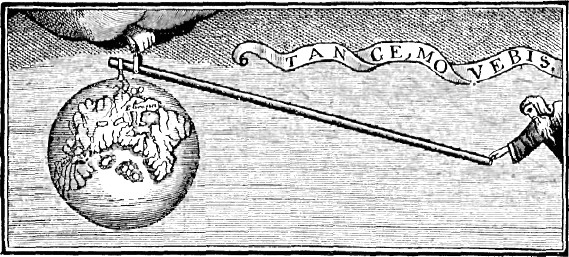 Рычаг
300
Физика в картинках
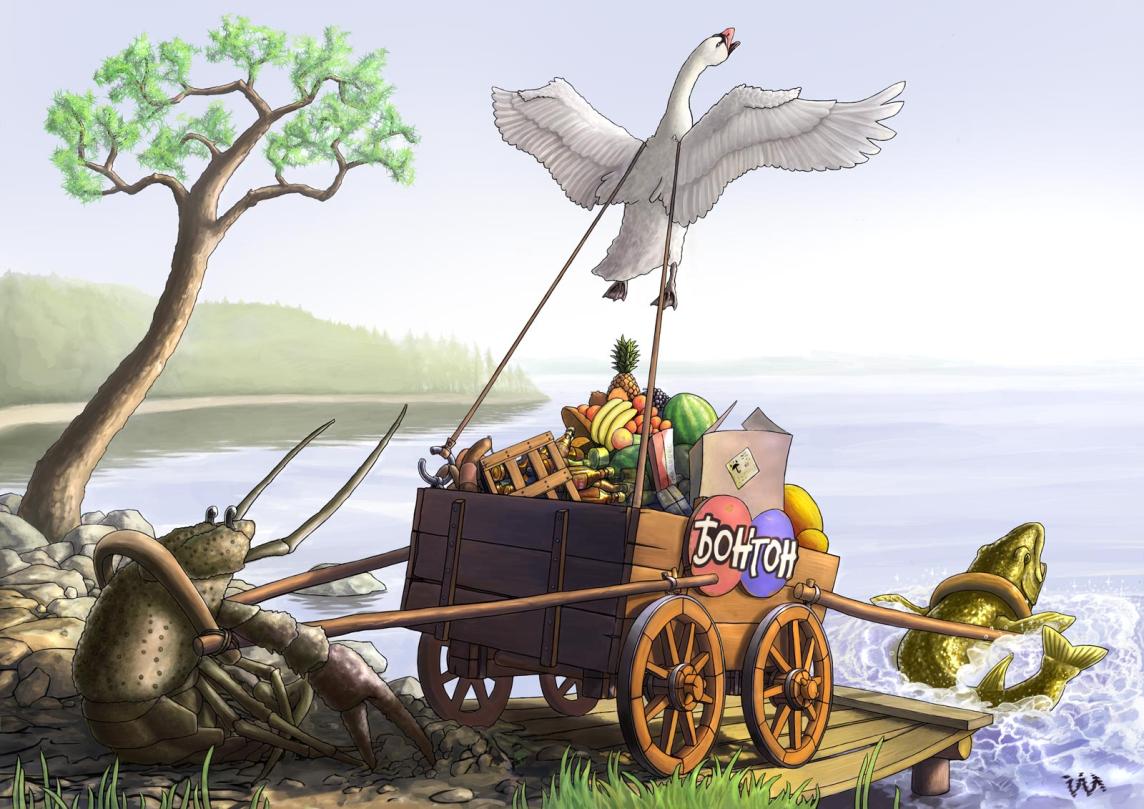 Равнодействующая всех сил равна нулю
Физика дома
300
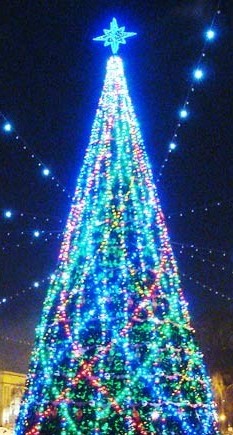 Одна лампочка ёлочной гирлянды перегорела и вся гирлянда погасла. Как соединены лампочки в гирлянде?
Последовательно
Физики шутят
400
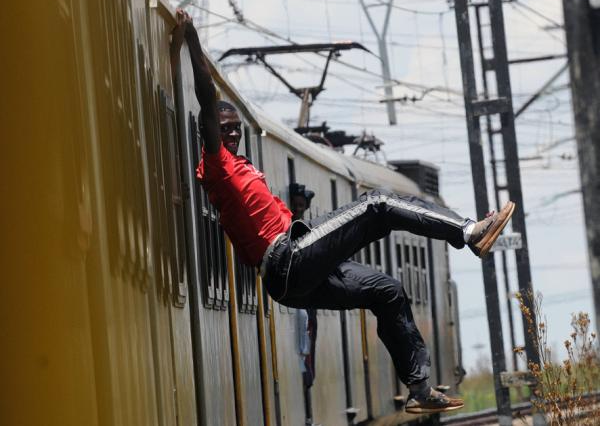 Физика в кино и сказках
400
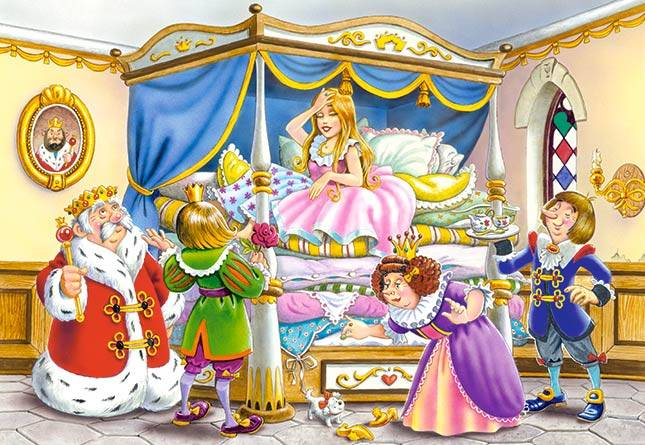 Учёные-физики
400
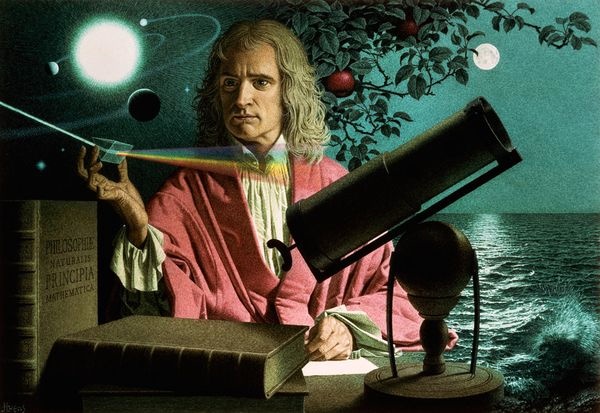 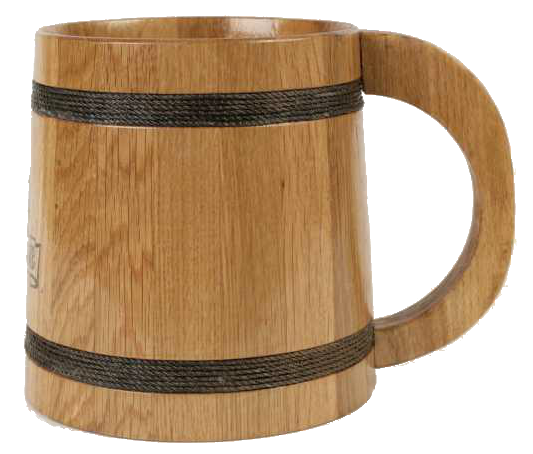 Исаак Ньютон
Физика в картинках
400
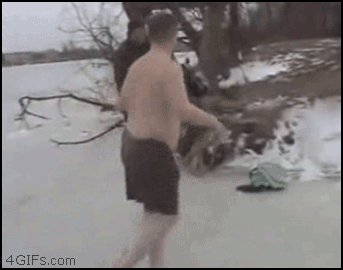 Сила трения.
Физика дома
400
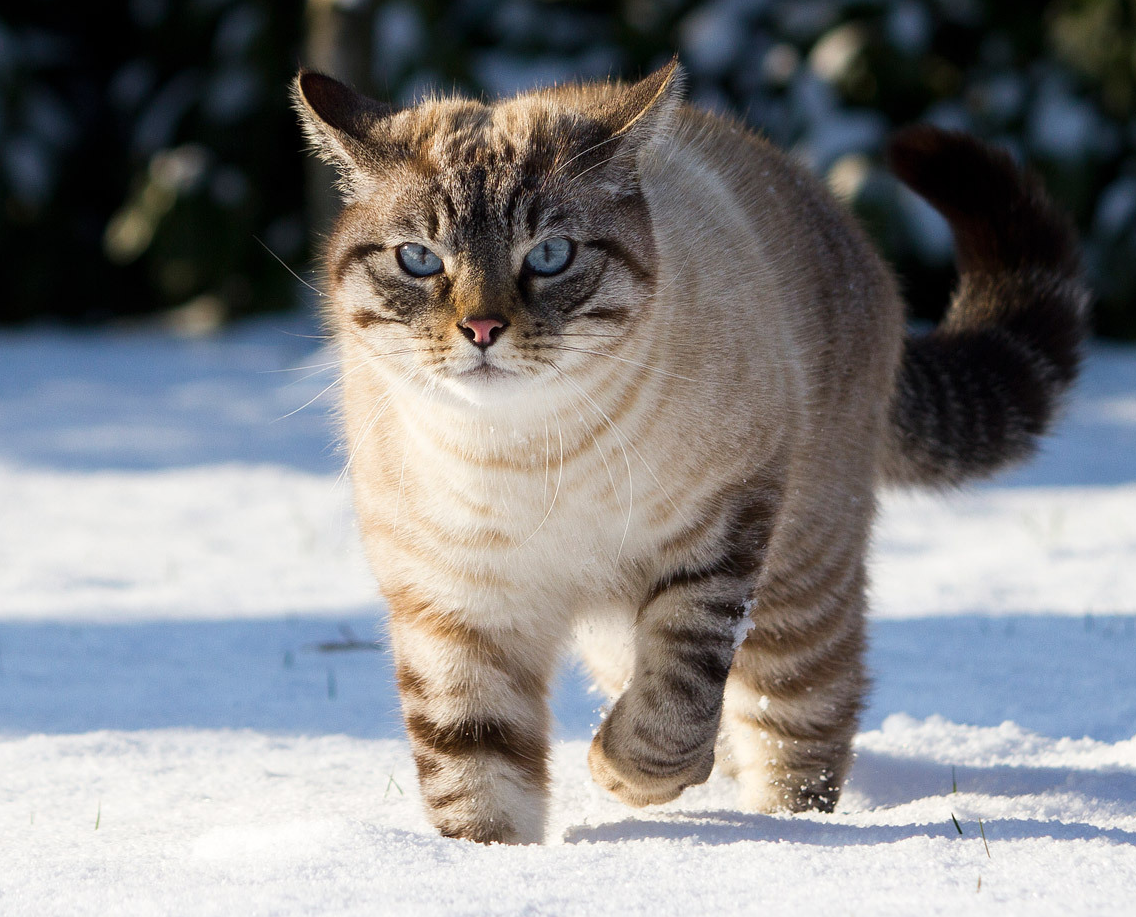 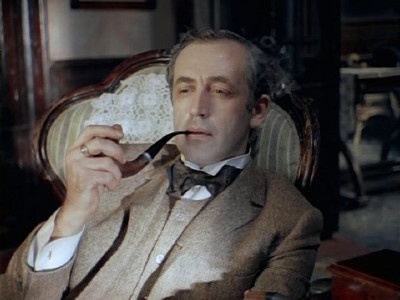 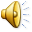 Физики шутят
500
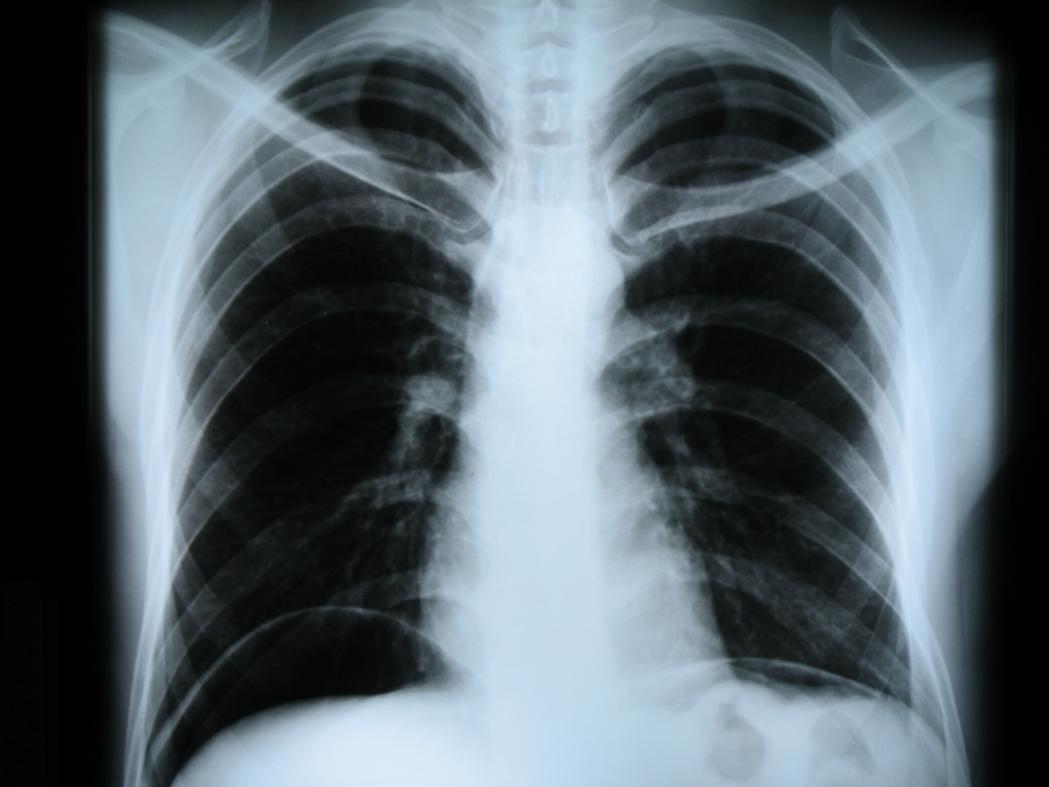 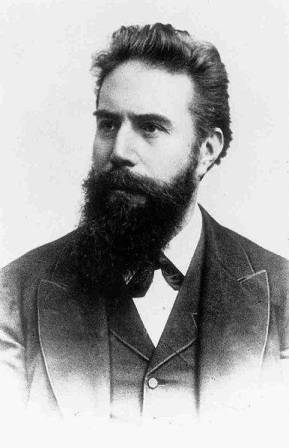 Рентген
Физика в кино и сказках
500
Учёные-физики
500
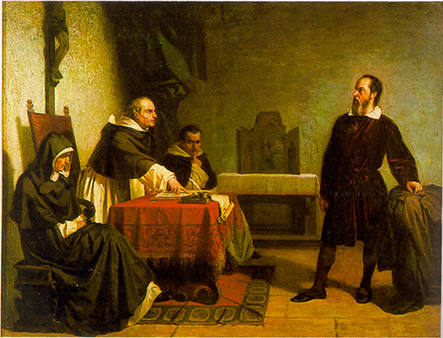 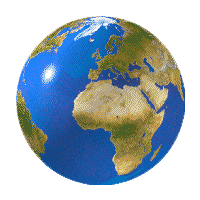 Галилео Галилей:
«И всё-таки она вертится!»
Физика в картинках
500
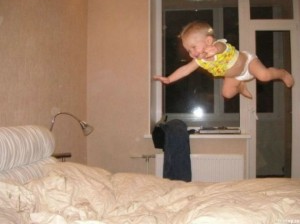 Невесомость
Физика дома
500
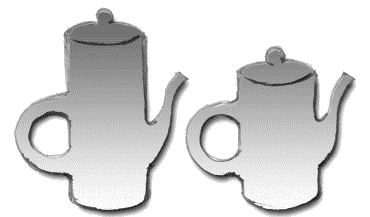 1
2
2